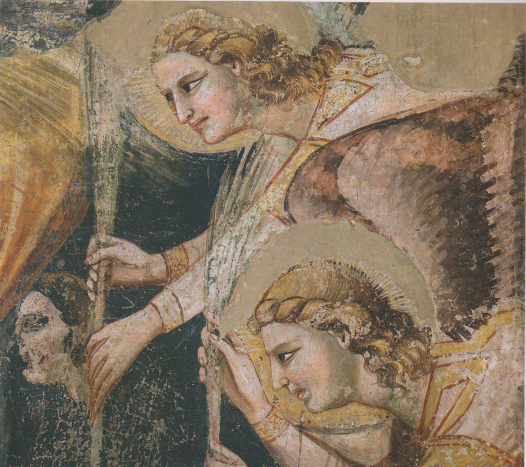 Giovanni da Rimini, Giudizio finale, 1318, circa, part. Affreso, Rimini, chiesa di S. Agostino
Giovanni da Rimini, Transito delle Vergine, part.
Giovanni da Rimini,Cristo con l’animula della Madonna, part. Della Dormitio Virginis
Giovanni da Rimini, Sant’Agostino
Giovanni da Rimini, Purificazion edella Vergine, particolare
Maestro del Transito, Transito di S. Giovanni
Maestro del Coro, S. Giovann9 a Patmos, part.
Chiesa di S. Agostino, pareti laterali
Rimini, chiesa di S. Agostino
Crocifisso, Museo della città di Rimini
SS. Filippo e Paolo
S. Gioacchino pascola il grege.La nascita della Vergine
Maria visita S. Elisabetta. Nascita di Gesù.
A
Sposalizio di Maria e Giuseppe
Circoncisione di Gesù
Maria presentata al Tempio
Presentazione di Gesù al Tempio
Giovani aspiranti alla mano della Madonna
Nascita di Gesù
Fuga in Egitto
Circoncisione,Presentazione al Tempio
Nascita di Maria VegineAl Louvre
1. Gioacchino pascola il grege.2. Nascita di Maria Vegine. 3. Presentazione di Maria al Tempio. 4. 4. Maria sale le scale del Tempio. 5. Pretendenti la mano di Maria. 6. Matrimonio di Maria e Giuseppe. 7. Maria visita S. Elisabetta. 8. Nascita di Gesù. 9. Circoncisione di Gesù. 10. Gesù presentato all Tempio. 11. Fuga in Egitto. 12. Gesù ritrovato al Tempio.
Giovnni da Rimini a Roma
Attribuito
Scene della vita di Cristo
Maestro del Coro, il Bambino GesùS. Agostino, Rimini
Maestro del Coro, S. Giovanni fa crollare il tempio di Diana a Efeso